Welcome Stage Managers!
Please grab a binder and some dividers to being creating your Stage Manager Prompt Book!




Begin thinking of labels that you would use for your prompt book! Write them down in your theatre journal! 

Today’s Date is March 22, 2021
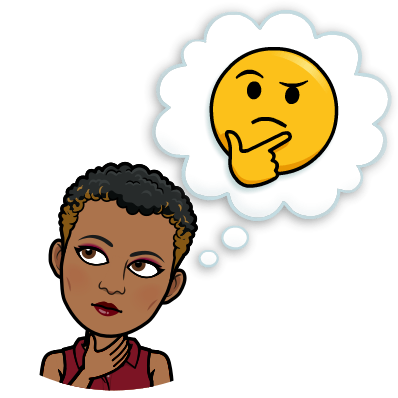 While reading The Stage Manager’s Toolkit, Chapter 4, what words (if any) were you unfamiliar with, wanted clarification, or had a question about?
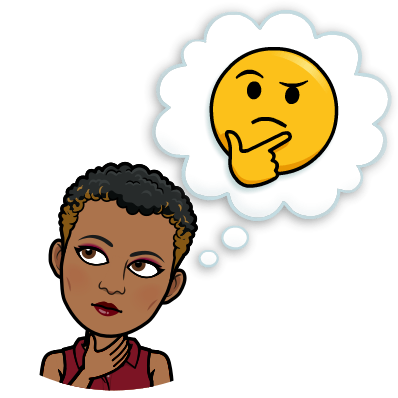 Sample Prompt Books!
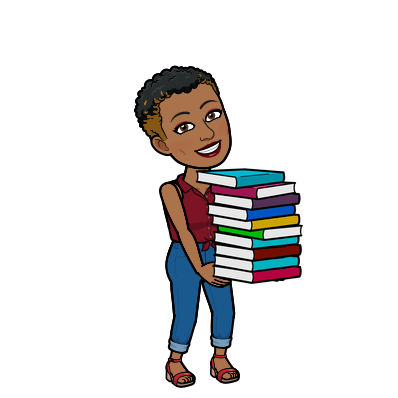 [Speaker Notes: Hand out Theorist/Acting Method Assignment Sheet]
Sample 1:
[Speaker Notes: Hand out Theorist/Acting Method Assignment Sheet]
Sample 2:
[Speaker Notes: Hand out Theorist/Acting Method Assignment Sheet]
Assignment Time!
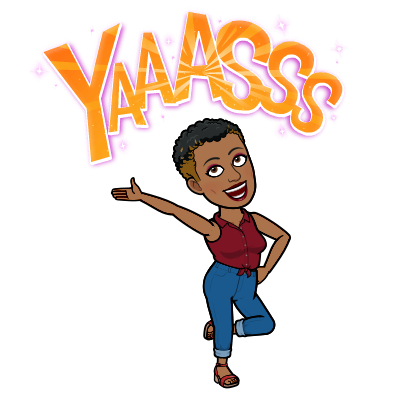 [Speaker Notes: Hand out Theorist/Acting Method Assignment Sheet]
Play Pitches!
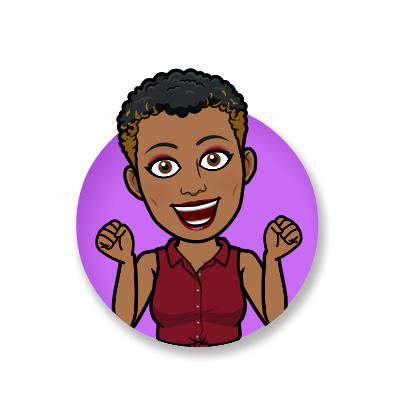 [Speaker Notes: Hand out Theorist/Acting Method Assignment Sheet]
Announcements!
None at the moment!
 Enjoy your day! 
Share something great that happened to you today as you walk out the door!
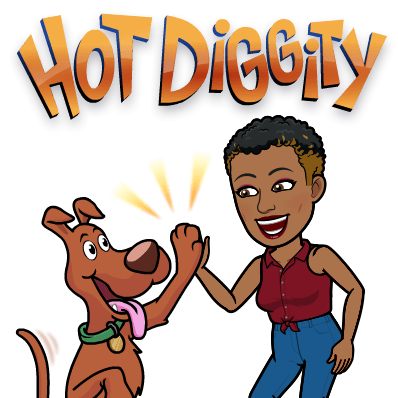 [Speaker Notes: Hand out Theorist/Acting Method Assignment Sheet]